Internal immobilization of fracture
HUMERAL FRACTURE
HUMERAL DIAPHYSEAL FRACTURES
     SUPRACONDYLAR FRACTURES
HUMERAL DIAPHYSEAL FRACTURE
It results in disruption of continuity of diaphyseal cortical bone
 Cause : high velocity injuries e.g. Motor vehicle accidents, gunshot                     injuries, blunt trauma
 Radial nerve injury may occur with fractures involving the distal      humerus
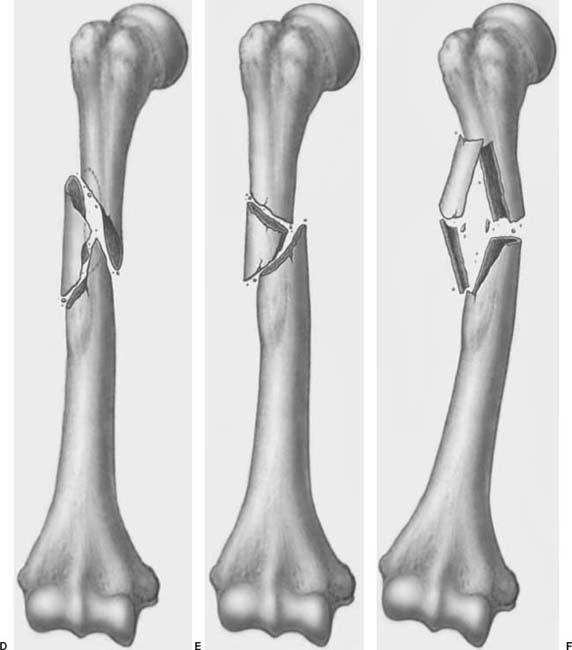 HUMERAL DIAPHYSEAL FRACTURES
DIAGNOSIS
History
Physical examination : Non weight bearing, varying degree of limb swelling, pain and crepitus on manipulation, animal drag the limb while walking
Diagnostic Imaging : General anaesthesia is required for proper positioning of animal to obtain best quality radiographs
Craniocaudal view
Lateral view
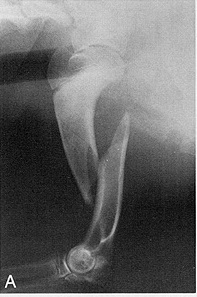 SURGICAL TREATMENT
Pre-operative management :- Before surgery, a spica splint can be applied to increase patient comfort and protect soft tissue from further injury induced by bone fragments 
 Operative management :-
Intramedullary pinning
Orthopaedic wire
Interlocking nails
IM pins plus external skeletal fixation
Bone plates
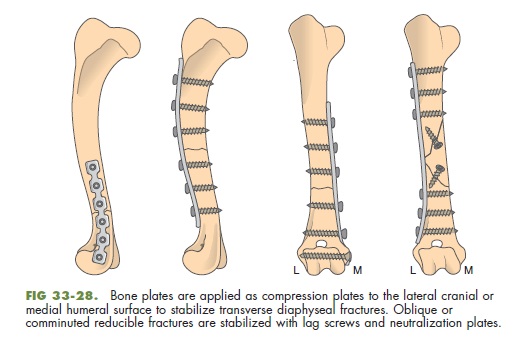 SUPRACONDYLAR FRACTURES
These are usually transverse or short oblique fractures
  Comminuted fracture with multiple small fragments can also be noticed 
  Transverse or short oblique fractures require rotational and bending support
  Comminuted fracture require axial, rotational and bending support
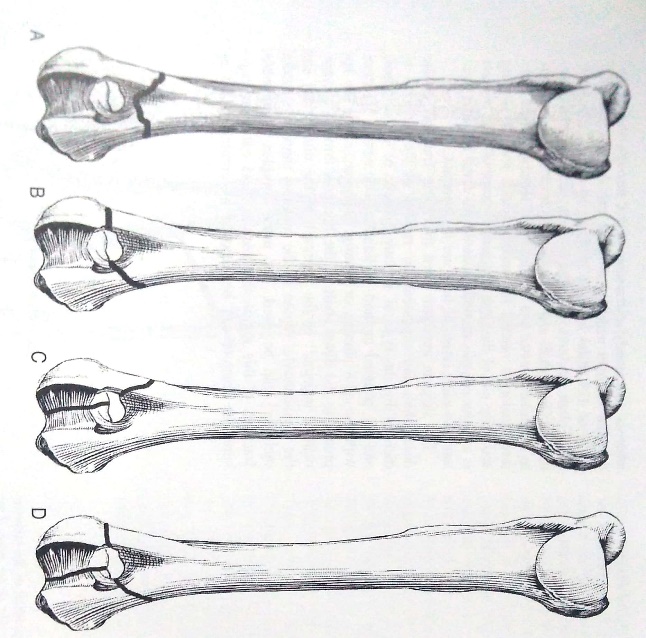 SUPRACONDYLAR FRACTURES
RADIAL AND ULNAR FRACTURE
Most often seen in young animals and is frequently comminuted
Can occur anywhere in the shaft of bone 
Metaphyseal & Epiphyseal fractures are common in young animals
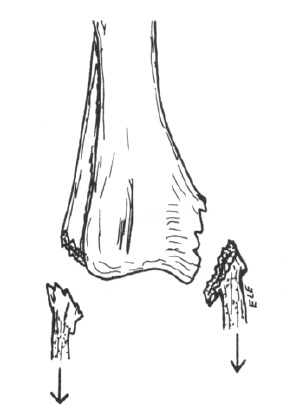 Avulsion fracture of radius
DIAGNOSIS
History 
Physical examination :
Palpation of limb reveals swelling , 
Pain and crepitation
Reluctant to move the limb
Diagnostic imaging :craniocaudal and lateral radiographs of affected radius  and ulna are required  to assess the extent of bone and soft tissue injury
SURGICAL TREATMENT
If the fracture is at the distal third of the radius, full limb cast upto the elbow joint provide satisfactory result
Internal fixation alongwith some form of external support is usually effective
Transfixation can be used except in cases of proximal radial fracture
For mid shaft fractures, transfixation along with modified Thomas splint provides  satisfactory result
Both conventional and compression plating can be used for repair of Radial fracture
Femoral fractures
FEMORAL DIAPHYSEAL AND SUPRACONDYLAR FRACTURES
  FEMORAL METAPHYSEAL AND ARTICULAR FRACTURES
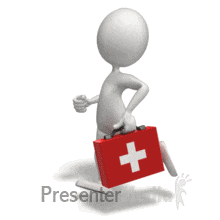 .
High velocity injuries are the most common type of trauma that causes femoral fractures
  Most injuries result from Motor vehicle accidents, gunshot injuries, blunt trauma
  Coxofemoral luxation may occur concurrently with femur fractures
  Observation of pelvic girdle symmetry and gental rectal palpation help determine the       presence of pelvic fracture
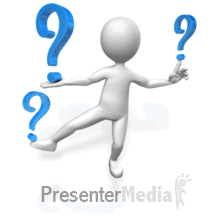 DIAGNOSIS
History 
 Physical examination :
 Non weight bearing lameness,
 Swelling over scapula, 
 crepitation on palpation
 Diagnostic imaging : Radiographs of femur should include 
Lateral view
Caudocranial view
Surgical techniques
For femoral diaphyseal fracture
Application of intramedullary pins
Placement of interlocking nails
Application of external skeletal fixation
Application of bone plates and screws
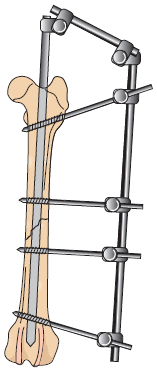 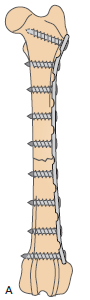 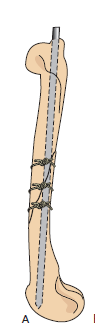 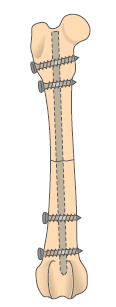 C
A
D
B
For metaphyseal fractures
Stabilization of femoral neck fracture with cancellous lag screw




B.  Stabilization of femoral neck fracture with triangulated krischner wires
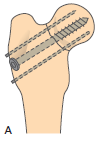 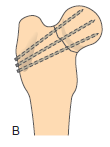 For intertrochanteric fractures
Stabilization of a Unicondylar fracture with a lag screw
Stabilization of a Bicondylar fracture with a lag screw & Steinmann pin
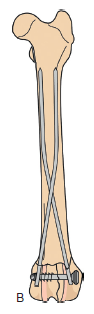 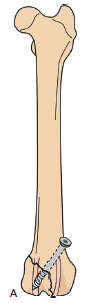 B
A
Complications of fracture and repair
A fracture and its repair may lead to number of complication which the course of healing of injured area
Use of various immobilization devices may cause pressure sores, atrophy of muscles  and joint stiffness
Main complications related to fracture healing are :-
Malunion
Delayed union ,
Non union 
Avascular necrosis 
Shortening of bones 
Infection
CONT.
Nerve injury : Radial, Obtrutor, Suprascapular and Peroneal Nerves are more prone to injury
  Injury to blood vessels : damage to the major blood vessels may occur due to direct trauma
  Injury to viscera : 
In fracture of ribs, injury to lungs, heart, diaphragm, spleen and liver may occur
In pelvic fracture , urinary bladder and rectum are more prone to injury
Failure of implants
Excessive wear and tear of plaster cast, 
Bending of splints
Bending and loosening of plates, screws and intramedullary pins
Malunion (Angular deformity)
Healing of the bone fragments in a abnormal position.
 The causes of malunion are:
Faulty reduction.
Inadequate immobilization.
Failure of fixation of the fracture.
Delayed union / Non-union
Delayed union is prolongation of fracture healing.
  Non union is cessation of fracture healing.
  The cause are:
More gap between the fractured fragments.
Loss of blood supply
Damage to the surrounding soft tissues
Compound fracture or Infection 
Incomplete fixation
Overstripping of periosteum
Functional disuse.
Early weight bearing.
Cont.
Radiographic Signs of Delayed Union
Both fractured ends are far apart.
Presence of very little callus.
 Radiographic Signs of Non-union
No callus formation.
Sclerosis of bone ends.
Gap between the bone fragments.
Medullary canal is completely closed in each fragment.